Enhancing Packing Processes through an Ergonomic Worker Study using Digital Human Modeling and Environmental Assessment
Researcher
Pratzanee Sungkaratn
Sukhothai Thammathirat Open University, Thailand
Introduction
A manual lifting is the transporting or supporting of a load (including lifting, putting down, pushing, pulling, carrying or moving) by hands or body force
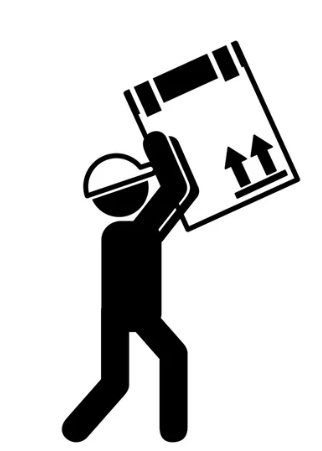 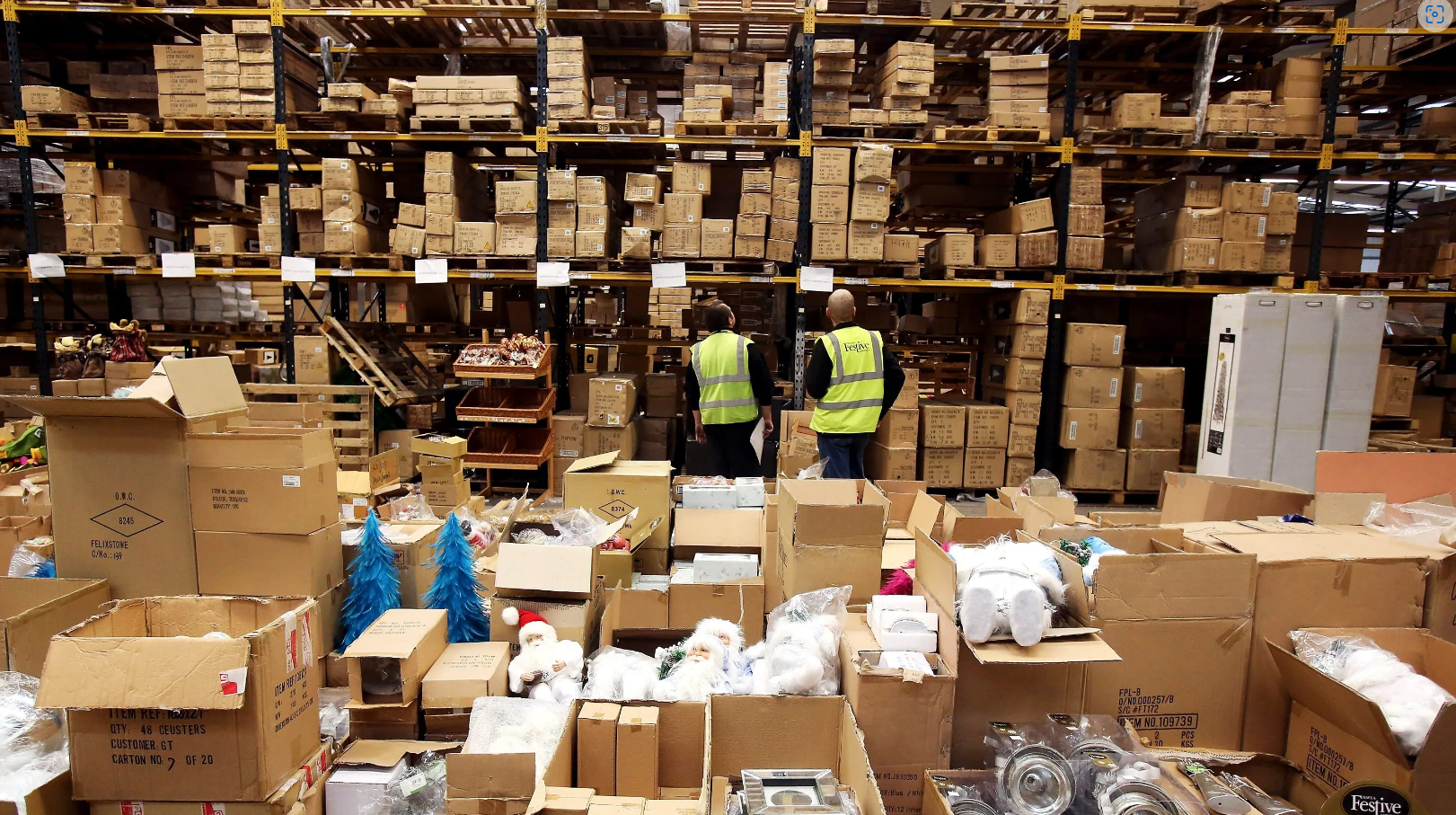 Page 1 of 18
Sukhothai Thammathirat Open University, Thailand
Introduction
THAILAND OCCUPATIONAL INJURIES CLASSIFIED BY CAUSE 2022
Injury from lifting heavy object 763 cases.
No death, 1 invalidity, 1 lose some organ, 761 off work
Repetitive motion injury
Source : Thailand ministry of labour
Page 2 of 18
Sukhothai Thammathirat Open University, Thailand
Introduction
Maximum weight allowance
Source :  The National Labour Research Center
Page 3 of 18
Sukhothai Thammathirat Open University, Thailand
Propose
Purpose of the study
Purpose of the study
The aim of this study is to improve the lifting process for 25kilogram boxes vertically stacked on pallets by maximum allowance, with consideration for the inclusion of female workers as per Thai labor regulations. Utilizing the National Institute for Occupational Safety and Health (NIOSH), Composite Lifting Index (CLI) through Digital Human Modeling (DHM) and the risk of musculoskeletal disorders (MSDs) from a single worker lifting who performs 6 lifts per hour and works 8 hours a day.
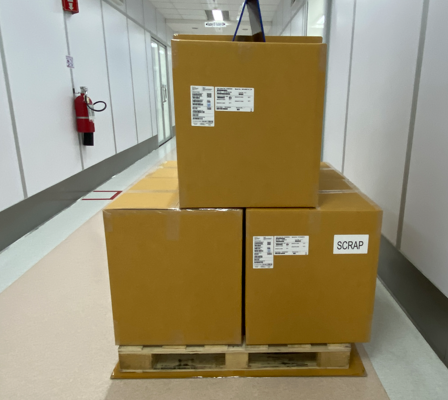 Page 4 of 18
Sukhothai Thammathirat Open University, Thailand
Propose
Study Questions

	1. How much NIOSH recommended weight for the study process?

	2. How risk of MSDs levels by NIOSH Lifting Index ?

	3. How to enhance the process while maintaining safety?
Page 5 of 18
Sukhothai Thammathirat Open University, Thailand
Methodology
Recommended Weight Limit 
	
NIOSH91 :
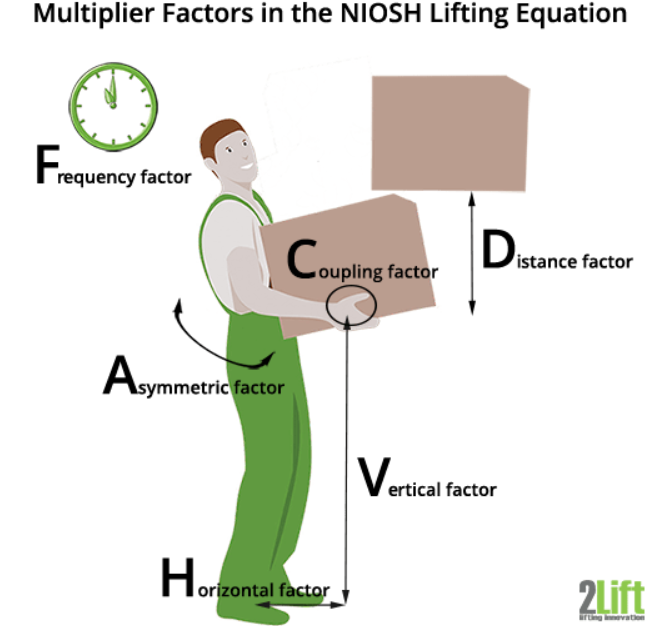 Where: 	   RWL = Recommended Weight Limit
		   LC = Load Constant 23 kgs. 
		   HM for Horizontal multiplier, equal 1.0 if hand location is less than 250mm  
		   VM for Vertical multiplier, the absolute value from optimum height 750mm
		   DM for Distance multiplier, is the travel distance of hands that computed
		   AM for Asymmetric multiplier, equal 1.0 when lifted directly in front of body
		   FM for Frequency multiplier, is defined by frequency of lifting
\
Page 6 of 18
Sukhothai Thammathirat Open University, Thailand
Methodology
Lifting Index (LI)
	



The goal of ergonomic risk assessment in designing manual lifting tasks is to achieve an LI of 1.0 or less as NIOSH Criteria for Risk Levels of Lifting Index (LI)
LI is calculated using the following equation:
Page 7 of 18
Sukhothai Thammathirat Open University, Thailand
Methodology
Research methodology
	To assess and improve the process, evaluating the Lifting Index is crucial for risk assessment using Tecnomatix software calculations. 
	The default tasks in a packing room were observed to create DHM.
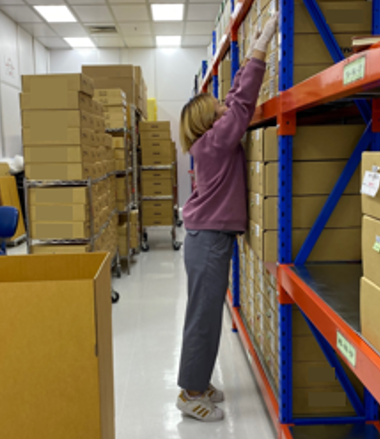 Worker shortest height in the process 148 cm
Page 8 of 18
Sukhothai Thammathirat Open University, Thailand
Methodology
TECNOMATIX NIOSH simulation report
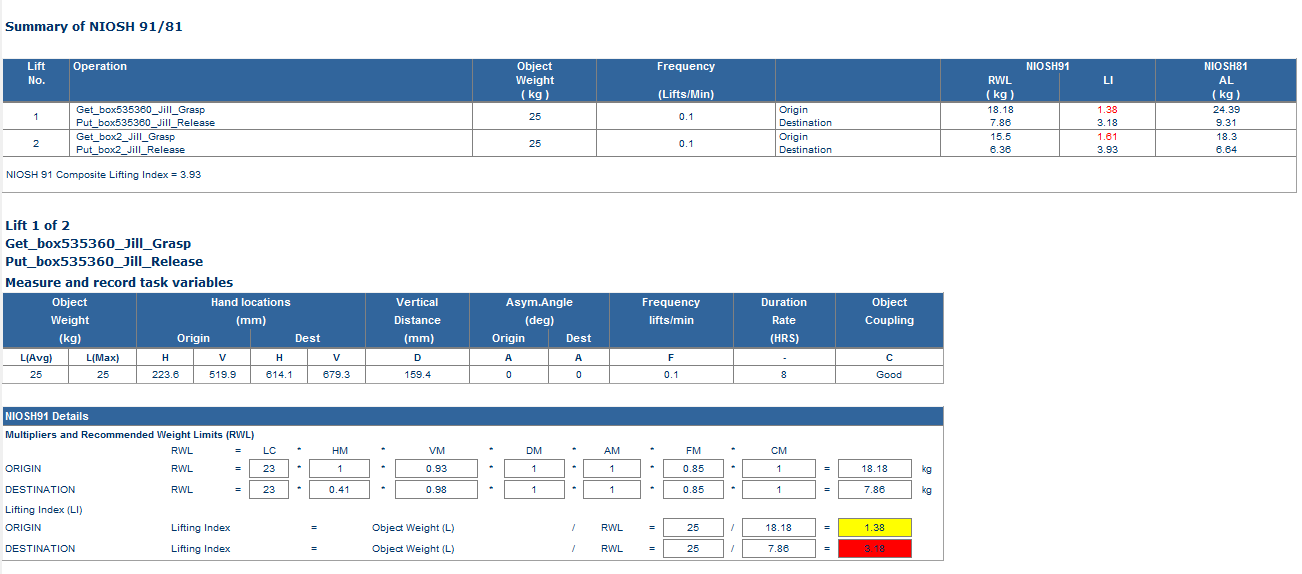 CLI
6 lifts per hour
RWL
LI
Page 9 of 18
Sukhothai Thammathirat Open University, Thailand
Methodology
Composite Lifting Index (CLI)
Since this study is multi-task lifting, The Composite Lifting Index has been 
considered two identical boxes as equation 

	



Where STLI is computed for Single Task Lifting Index for each task
Page 1 0of 18
Sukhothai Thammathirat Open University, Thailand
Methodology
Design process option
Then design improvement processes for three options
	1. assigning tasks to two workers for manual lifting without assistive tools 
	2. implements a system where height adjustment precedes solo lifting 
	3. 	utilizes a spring balancer to aid in lifting the box.
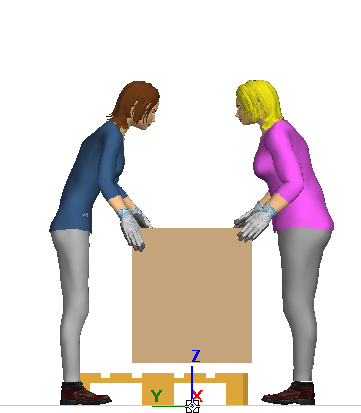 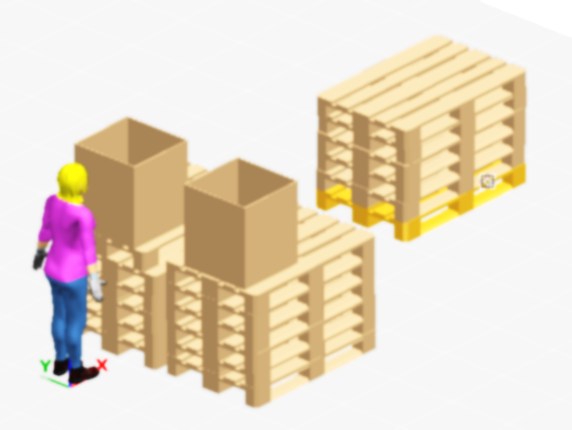 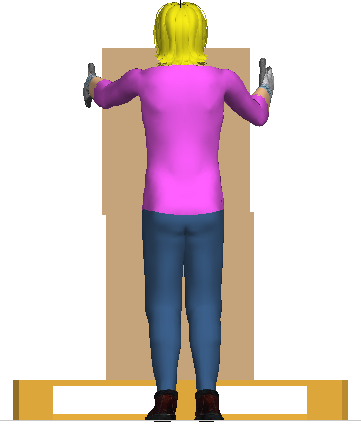 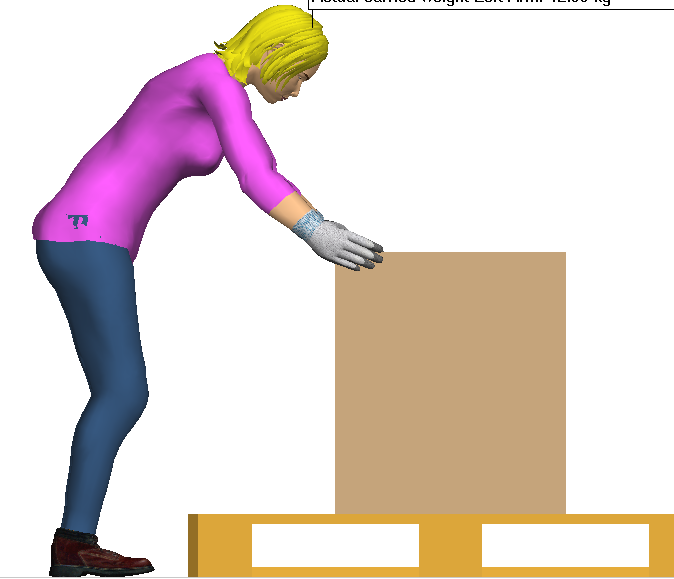 Page 1 1of 18
Sukhothai Thammathirat Open University, Thailand
Methodology
START
Simulation flow
Create models
Run Simulation
Get NIOSH LI report
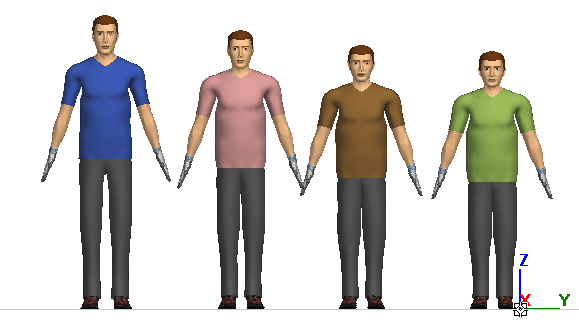 Set position Box1
Set position Box2
Set lift frequency
Set up Load
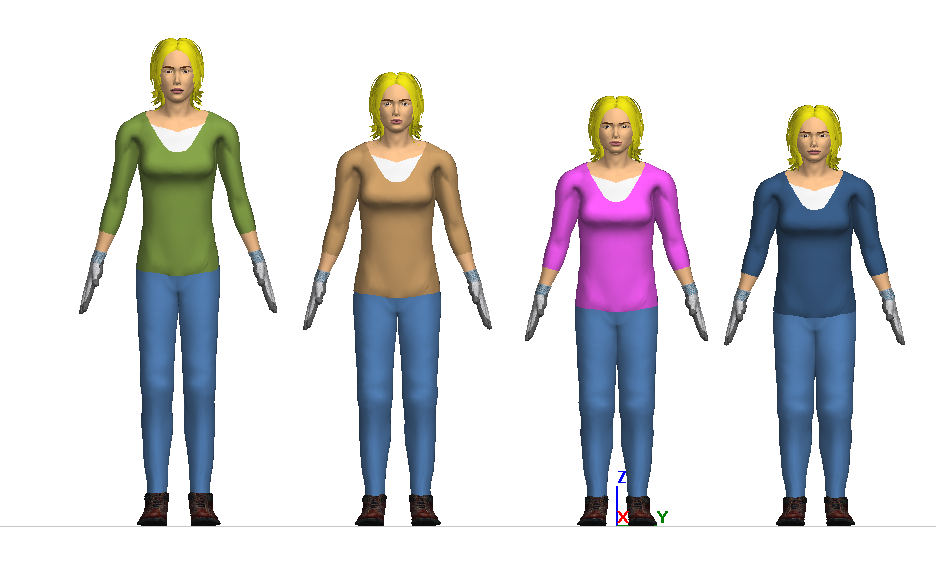 No
Finish all models?
Yes
New process design?
No
Yes
End
Page 1 2of 18
Sukhothai Thammathirat Open University, Thailand
Result
Height and Hand positions results
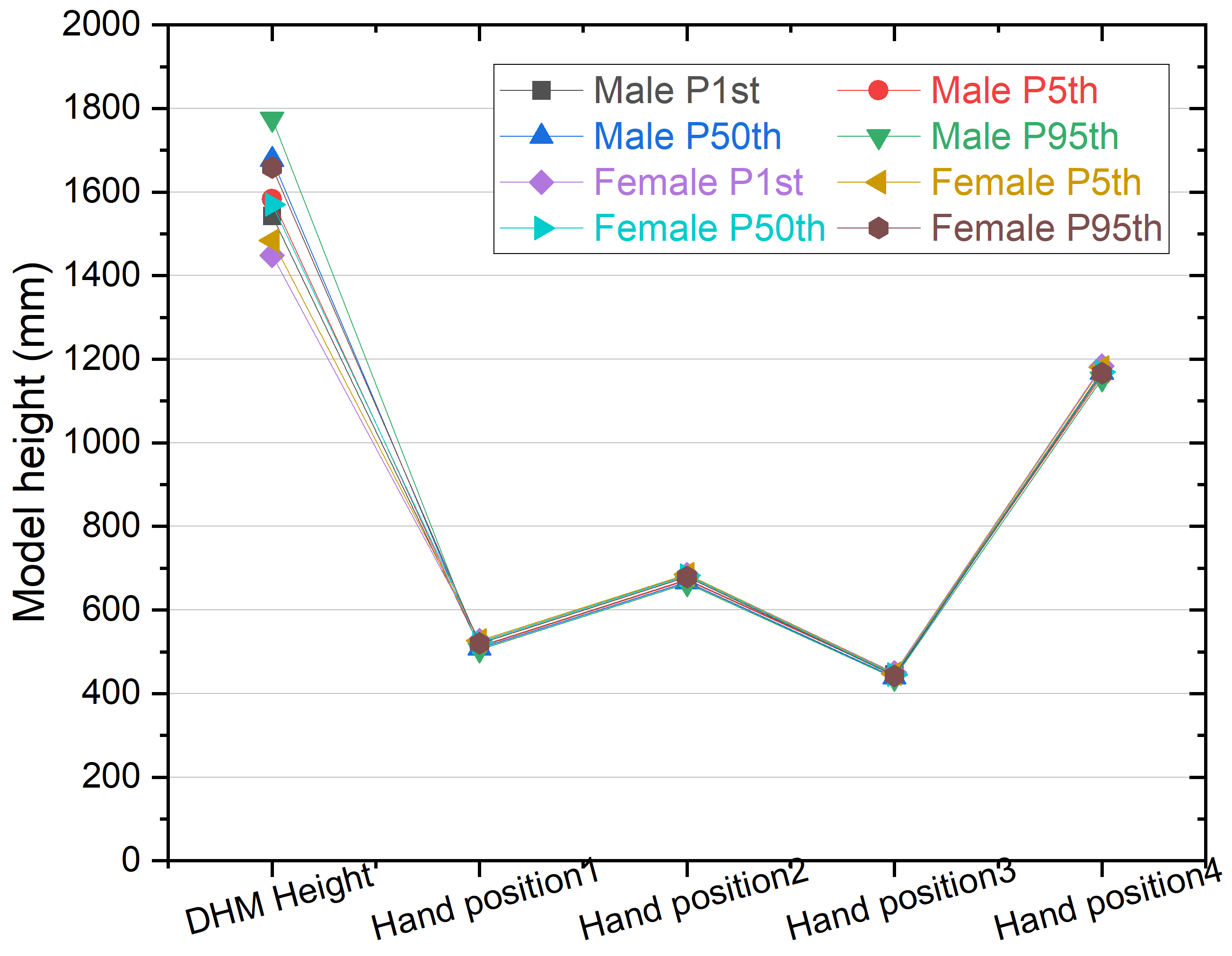 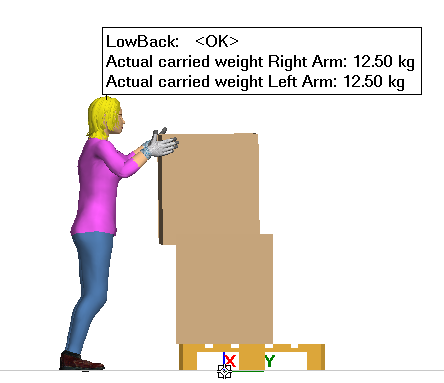 Photo of simulation for model female height at 5th percentile stacked 2nd box vertically at the hand position4 height 1180millimeters
Page 13 of 18
Sukhothai Thammathirat Open University, Thailand
Result
Composite Lifting index results
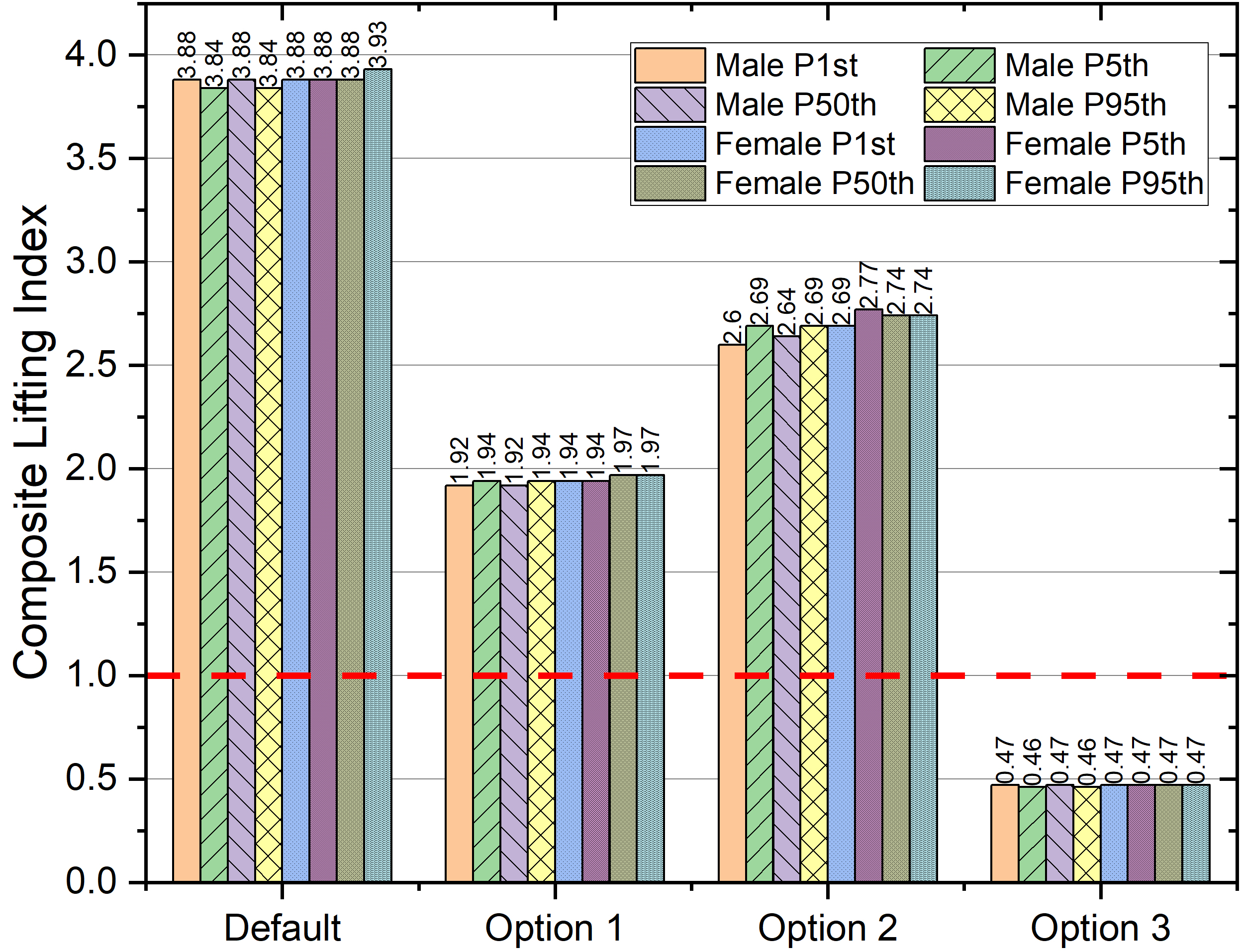 The default process, one worker.
		maximum CLI is 3.93
Option 1. two workers lifting, 
		Max resulted in a CLI of 1.97
Option 2. height adjustment, one worker.		Max resulted in a CLI of 2.77
Option 3. 	utilizes a spring balancer, 
		load reduce to 3 kg and boost lift  frequency to 1 lift/min. (10 times)
		Max resulted in a CLI of 0.47
Page 14 of 18
Sukhothai Thammathirat Open University, Thailand
Result
Compare CLI and carbon emission
The default process requires operators to work 8 hours a day to transport 40 boxes. (6 lifts per hour)

From the factory indicates an annual electricity consumption of 18,900 kWh. The factor used is 0.5610 equal to 10.6tCO2e per year. 

The option 3 which CLI is 0.47 boosted to the highest efficiency (60 lifts per hour), the tasks can complete within  0.72 hours a day, resulting in the lowest electrical consumption equal 0.96tCO2e per year.
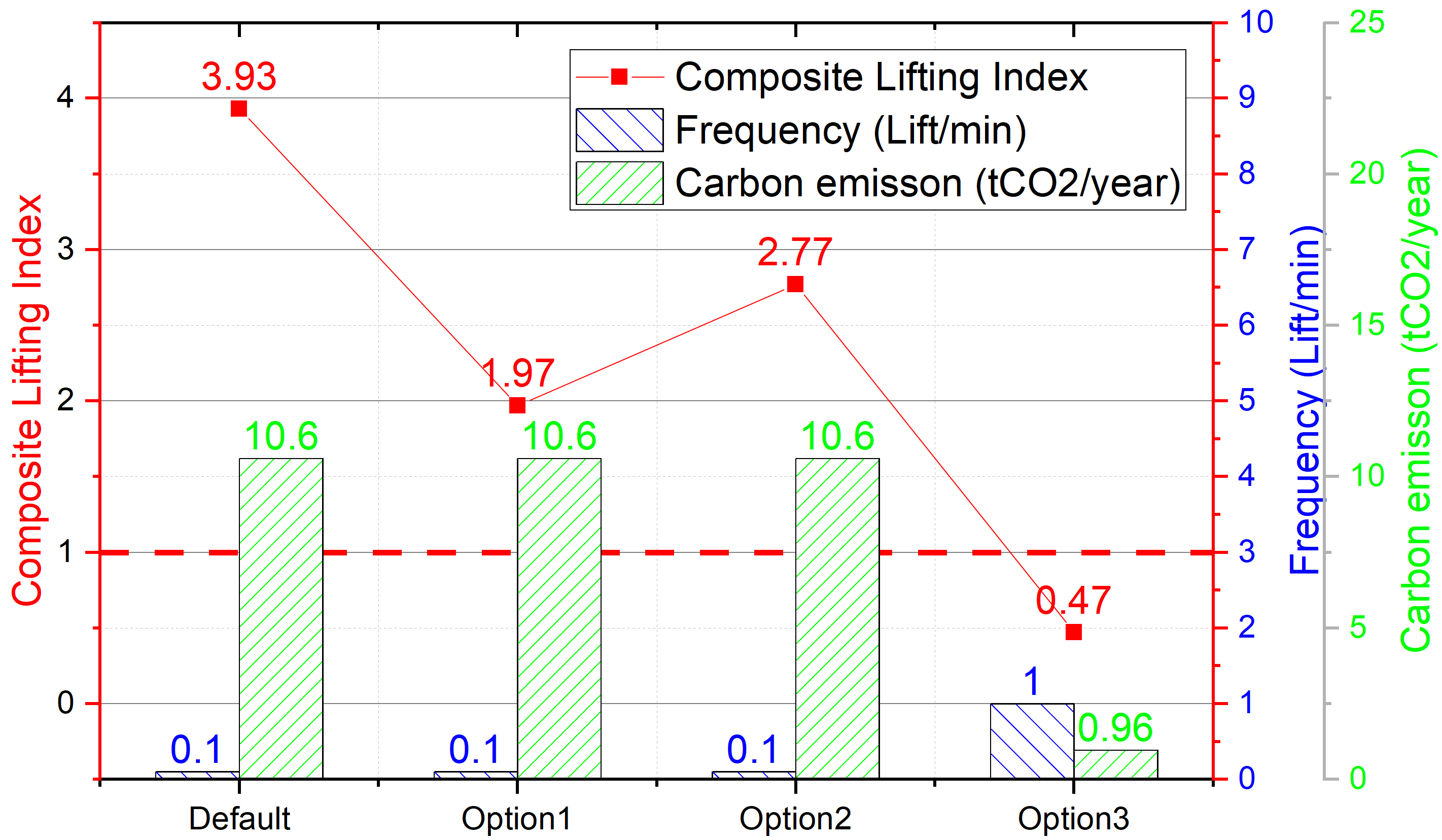 Page 1 5of 18
Sukhothai Thammathirat Open University, Thailand
Discussion
Conclusion
The risk of MSDs from the packing process is high when handling vertically stacked 25-kilogram boxes on pallets. The recommended weight only 6.36kgs. by work an 8-hour day, as NIOSH CLI equation.
	
	This study recommends simply and effective engineering improvement the process by spring balancer assistance. Then productivity can safely increase 10x. thereby reducing cycle times, number of required workers and the carbon emissions.

	There are more improvement by human management or robust process design which have not discussed in this topic.
Page 1 6of 18
Sukhothai Thammathirat Open University, Thailand
End
We request you to provide the suggestion.


Thank you.
Page 18 of 18
Sukhothai Thammathirat Open University, Thailand